INTRODUCTION
Anwar Hossain 
Assistant Teacher (English)
Alhaj Abdul Gofur Madrasah
Muksudpur, Gopalgonj.
Class: Nine 
Subject :English 1st  Paper.
Learning outcome 
By the end of the lesson  Students will be able to. 
Read a newspaper report about Pahela Baishakh 
Described pictures of the preparation for a mela
Planned  how  to organise abaishakhi mela at  your school .
What do you see in the picture?
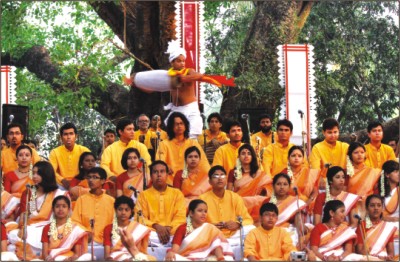 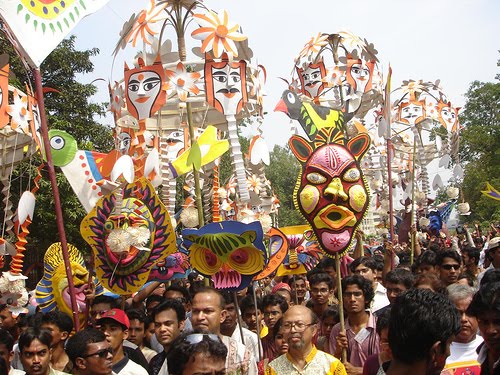 Romna Batmool
Rally
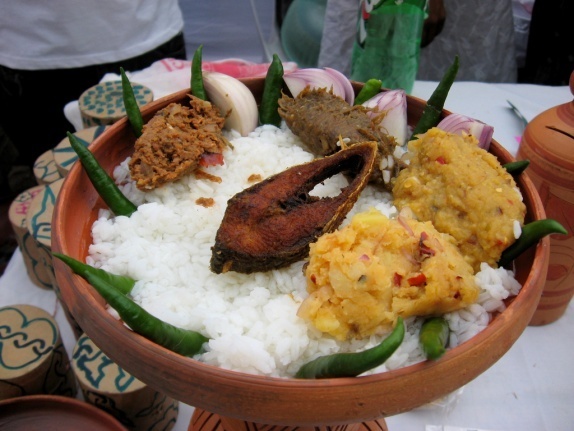 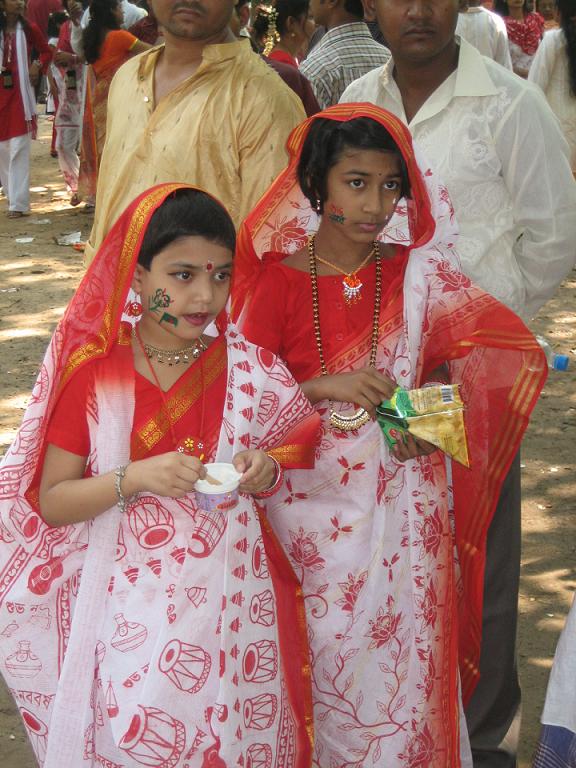 Traditional dress
Panta Ilish
Today we will learn about Pohela Baishakh.
Guess and answer the following questions-
Which New Year is Masum talking about?
Which Bangla year is this?
When are you going  to celebrate pahela baishakh this year?
Show the video clips:
Meaning of the following words:
Celebrate, Procession, Premise , Traditional.
Ask Ss to read the article of the book about pahela boishakh.
The pictures bellow are taken from different venues where the baishakhi mela  will be held.
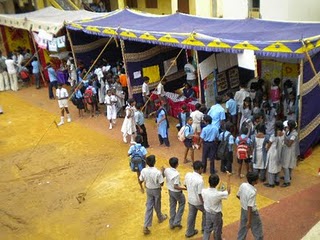 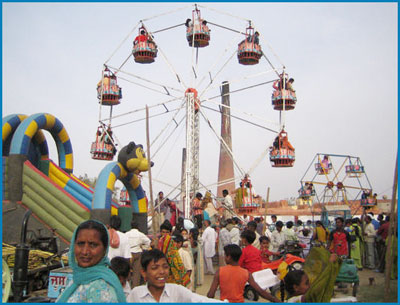 School Premise
Bangla Academy
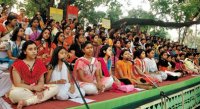 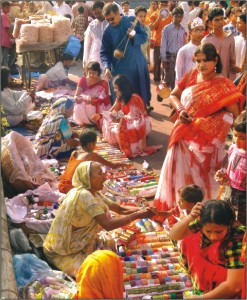 Doel Chotter
Romna Battmool
Group Work
Discuss in groups What preparations you would need to hold a Baishakhi mela at your school and make a list of the activities you want to have during the mela.
Evaluation
By asking questions:
Where the first program of  Pahela Baishakh begin?
How do you organise a  Baishakhi mela in your school?
What things do you have to need to arrange a baishskhi mela in your school?
Home Work
Write a paragraph about Pahela Baishakh
THANKS TO ALL.